2021 ANNUAL ReportAcademy for Family Empowerment, Inc.3205 Salem Road, SEConyers, GA 30013(770) 918-8003
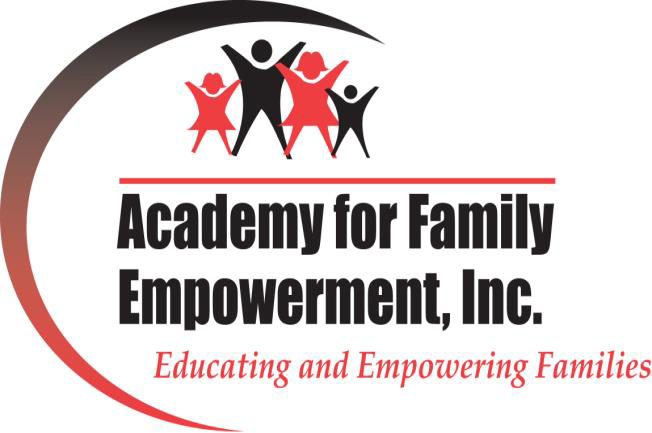 Vision
To educate and empower our consumers to improve their quality of life based upon their individual strengths, needs, abilities, and preferences.
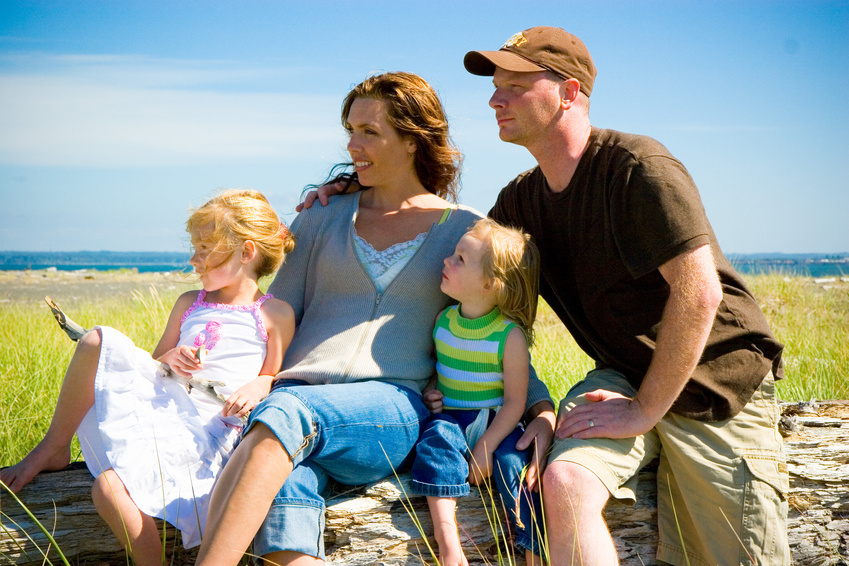 2
Mission
Academy for Family Empowerment, Inc. is committed to improving the quality of life for children and at-risk families.  Our mission is to build healthy, loving and functioning families through supportive services that empower families to become nurturing and self-sufficient.
3
Values
In pursuit of our mission, we believe the following values are essential 
to our agency:


We uphold high professional standards;
We practice continuous quality improvement;
We advocate for access to care for all people and support public efforts to fund services for vulnerable people who cannot pay;
We believe all people should have opportunities for development at all stages of life, and support learning which promotes healthy growth and well-being;
We create a work place which supports and nurtures employees;
We help people in ways which uphold dignity and choice;
We believe the use of community-based family and family-like supports is the best way of helping people with problems caused by mental illness, mental retardation, alcohol and other drug abuse;
We believe in the value of public service as a means of enhancing the quality of life for all citizens in our communities.
4
Purpose
The purpose of this report is to provide information 
to our stakeholders, staff, and other interested 
parties regarding the quality and effectiveness of 
services provided to consumers and their families by 
our programs from January 2021-December 2021. 

The information included in this report will be 
used to facilitate quality and performance 
improvement activities, as well as to identify 
areas of strength and areas needing improvements.
5
AFE Program Overview
Academy for Family Empowerment, Inc.
provides the following CORE services:

	I. CORE SERVICES:
Individual Therapy
Family Therapy
Community Support Individual (CSI)
Physician Services/Nursing Services
Treatment Planning
Behavioral Health Assessments
Group Services (on hold due to COVID)
6
AFE Program Overview
Academy for Family Empowerment, Inc. provides the following mental 
health services:

	II. School-Based Mental Health Services:
   Rockdale County Public School
Individual Therapy
Family Therapy
Treatment Planning
Behavioral Health Assessments

II. DFCS Services
Parent Aide
Early Intervention Services
Behavioral Aide 
Homestead Services
Wrap Around Services
Drug Screening Services
Assessments (CCFA, SAA, PFA, DVA)
7
AFE Program Overview
From January-December 2021, Academy for 
Family Empowerment, Inc. provided services to:

285 consumers in our CORE program

124 consumers in our School Based Mental Health Program(SBMH)

3334 consumers in our DFCS Program
8
CORE Program
Program 
Overview
9
CORE Program Overview (2020)
Referrals received in 2020: 154			
Referrals authorized in 2020: 153	 (59% FEMALE/49%MALE)		
Referred out: 0			Pending: 0		Non-Compliant: 0
Declined Services: 1		No Contact: 0
10
CORE Program Overview
In 2021, AFE received 324 referrals for our CORE 
Mental Health Program. Of these referrals, 116 
consumers completed an initial intake for services.

208 referrals did not engage in services:
32 refused services prior to scheduling
146 did not show-up for scheduled Intake appointment
30 were unsuccessful attempts to schedule an intake appointment
11
CORE Program Overview
In 2021, of the 116 scheduled intakes:
113 were authorized and serviced
3 were not served /authorized 
In addition to these initial intakes, 169 consumers completed reauthorization assessments (already enrolled in services)
12
CORE Referral Status
Of the 3 referrals not served by AFE, a breakdown detailing explanations is below:
13
CORE Program Overview
Of the referrals received, the following referral sources were represented:
14
CORE Program Overview
Of the referrals received, the following Insurance companies were represented:
15
CORE CONSUMER DEMOGRAPHICS
16
Ethnic Comparison
In 2021, of 113 consumers, we served the following 
race:
17
Gender Comparison
In 2021, we served:
18
Age Comparison
In 2021, we served the following age categories:
19
Diagnostic Categories
Of the 113 consumers served, the following diagnosis 
were represented:
20
DFCS Program
Program
Overview
21
DFCS Program Overview
Academy for Family Empowerment’s Family 
Preservation Program provides supportive and 
therapeutic services to families involved with the 
Department of Family and Children Services (DFCS).  

In 2021, we provided services within 33 counties within the
state of Georgia:
	Bibb, Baldwin, Bartow, Butts, Carroll, Chatham, Cherokee, Clarke, Clayton, Coweta, DeKalb, Elbert, Fayette, Franklin, Fulton, Greene, Gwinnett, Hall, Henry, Jackson, Lamar, Laurens, Morgan, Murray, Newton, Pike, Rockdale, Spalding, Troup, Upson, Walker, Walton, Whitefield
22
DFCS Program Overview
The overall goals of AFE’s Family Preservation 
Program are:

To ensure the protection and safety of children at risk for maltreatment; 
To reduce child abuse/neglect; 
To reunify children in foster care with their families.
23
DFCS Program Overview
Our DFCS Program provides the following services:
Individual/Family Counseling		
Psychological Evaluations
Drug Screening
Transportation Services
Early Intervention Services	
Wrap Around  Services
Parental Fitness Assessments
Comprehensive  Child & Family Assessments (CCFA)
Domestic Violence Counseling & Assessments (DVA)
Substance Abuse Counseling & Assessments (SAA)
Home Evaluations
Parent Aide & Education
Supervised Visitation Services
Family Team Meetings
Homestead Services
24
DFCS Program Overview
In 2021, the DFCS program received 4,054
referrals. Of the referrals received, we served
the following  number of consumers:

Total Number of Referrals Served = 3334
Total Number of Referrals Declined = 720
Decline referrals consisted of: 
215 –SA errors(wrong codes/dates/fees)
505- declined by agency (lack of Staff, geographic location, scheduling, etc.)
25
DFCS Program Overview
In 2021, our DFCS Program served the 
following program areas:
26
DFCS Program Overview
In 2021, our DFCS program provided the following services:
27
SBMH PROGRAM
Program
Overview
28
SBMH Program Overview
Academy for Family Empowerment, Inc.’s school-based mental health program was created in collaboration with the Rockdale County Public Schools STARS project in 2010.  In 2020, we began to receive DBHDD APEX funding for this program.  

The goal is to provide students with access to school-based mental health services (individual therapy, family therapy,  and group therapy); as well as community resources. 

Our program utilizes five licensed therapists to provide therapeutic services within all Rockdale County Public Schools. 

For 2021, we served Rockdale County High Schools only. Students ranged in age from 14-19.
29
SBMH Program Overview
Program Goals:
To offer quality therapeutic services in a safe, familiar and accessible environment;
To contribute to improved academic performance;
To enhance academic, behavioral, emotional and social wellbeing of Rockdale County Public School students;
To provide guidance for appropriate behavior,
	social, and emotional well-being;
To expand access to health care;
To expand referrals to community resources.
30
SBMH Program Overview
In the year of 2021, we received 203 referrals. Of these 
referrals, 124 students were served.

95 new SBMH referrals were served
29 students were carried from 2020

108 referrals did not engage in services:
45 did not setup an intake appointment when contacted
63 intake appointments were set, but not completed due to:
Declined services at time of appointment: 15
Enrolled in other MH services: 6
Withdrew from school prior to appointment: 4
No call/ no show for appointment: 38
31
SBMH Program Overview
Of the referrals received, they were from the following Rockdale County Schools:
32
SBMH Program Overview
Of the students referred, we served:
33
SBMH Program Overview
Of the students referred, they were of the following races:
34
SBMH Program Overview
In 2021, 56 students were discharged from our 
SBMH program: 
46% were successfully discharged (Planned)
34% were unplanned discharges 
20% were administrative discharges
35
SBMH Program Overview
Unplanned/Administrative discharge reasons, are 
listed below:
36
AFE Outcome Measurements
2021  Outcome Measurements
37
Outcome Measurements
Academy for Family Empowerment, Inc. is 
committed to incorporating the principles of 
quality service and continuous quality 
improvement into the services that we provide.
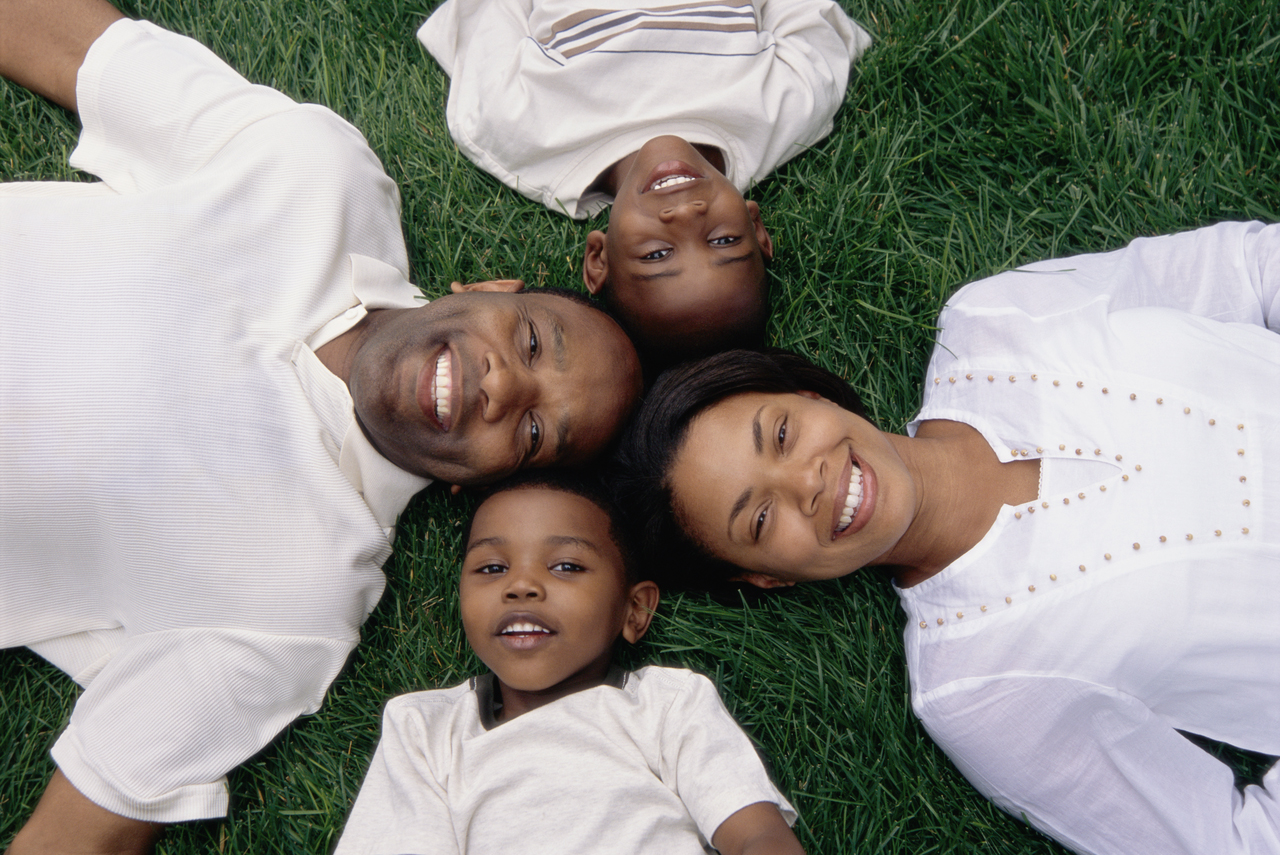 38
AFE/CORE Outcome Measurements
The chart below, breaks down our discharges for 
2021:
39
AFE/CORE Outcome Measurements
The chart below, breaks down our administrative 
discharges for 2021:
40
AFE/CORE Outcome Measurements
The chart below, breaks down our unplanned
discharges for 2020:
41
AFE’s Effectiveness
Goal 1:
65% of consumers that successfully completed 
services will report a reduction in symptoms that 
resulted in them seeking services.

Results: 
100% of consumers reported
 improvement in symptoms.
In 2021, this goal was met.
42
AFE’s Efficiency
Goal 1:
75% of consumers will successfully complete a 
minimum of 90 days of treatment.

Results:
From Jan.– Dec. 2021: 
76%  completed over 3 months of services 
24% completed less than 90 days 
This goal was met.
43
AFE’s Efficiency
Goal 2:  
Academy for Family Empowerment, Inc. will 
maintain an audit score of 90% on all external
audits.

Results:
In 2021, we met this goal.  
AFE maintained an average of 98% on external audit 
scores by DBHDD.
44
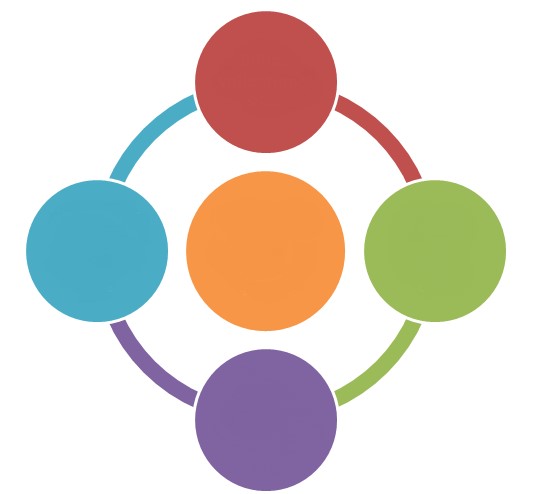 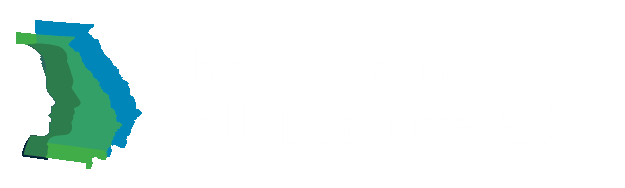 GAC000366
Billing
AFE’s Efficiency
Validation
91
%
Academy for Family Empowerment Services, Inc.
Focused
Overall
Service
Outcome
Score
Guidelines
Areas
100
%
98
%
99
%
Assessment
&
Planning
100
%
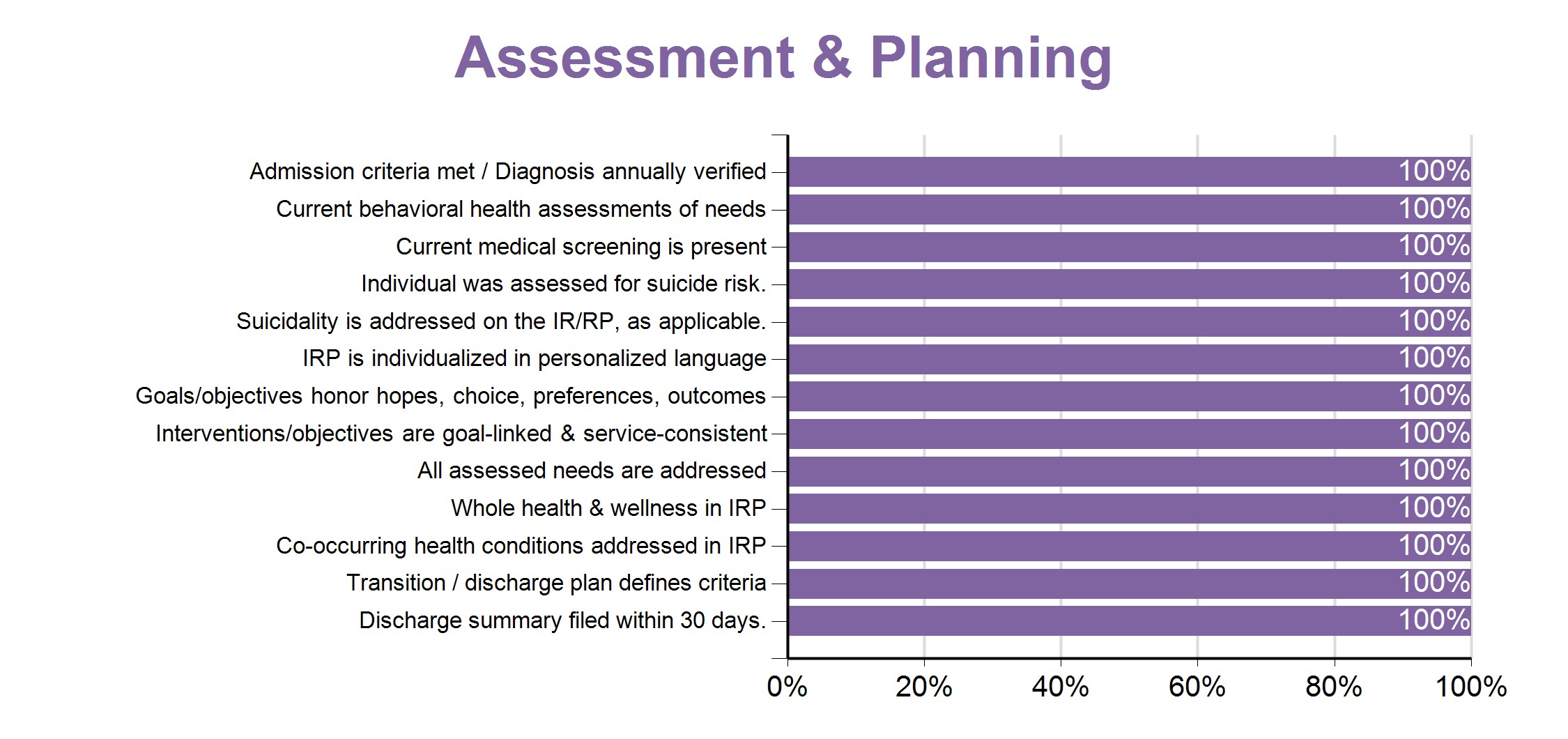 For more information, please review AFE Quality Report for 2021.
45
AFE’s  Access to Services
Goal 1:  
Consumers referred to Academy for Family 
Empowerment, Inc. for CORE services will be seen 
within 5 days for an initial intake appointment.

Results:
In 2021, this goal was not met. 
Our agency implemented open access services prior to COVID but
due to staff shortage; had to return to scheduling intakes. We are
diligently hiring staff so that we can return to open access 4 days a 
week.
46
AFE Satisfaction with Services
Goal One:
 85% of consumers/families served, will report being satisfied with the with the quality of services they received from AFE.
Results:   In 2021, this goal was met.
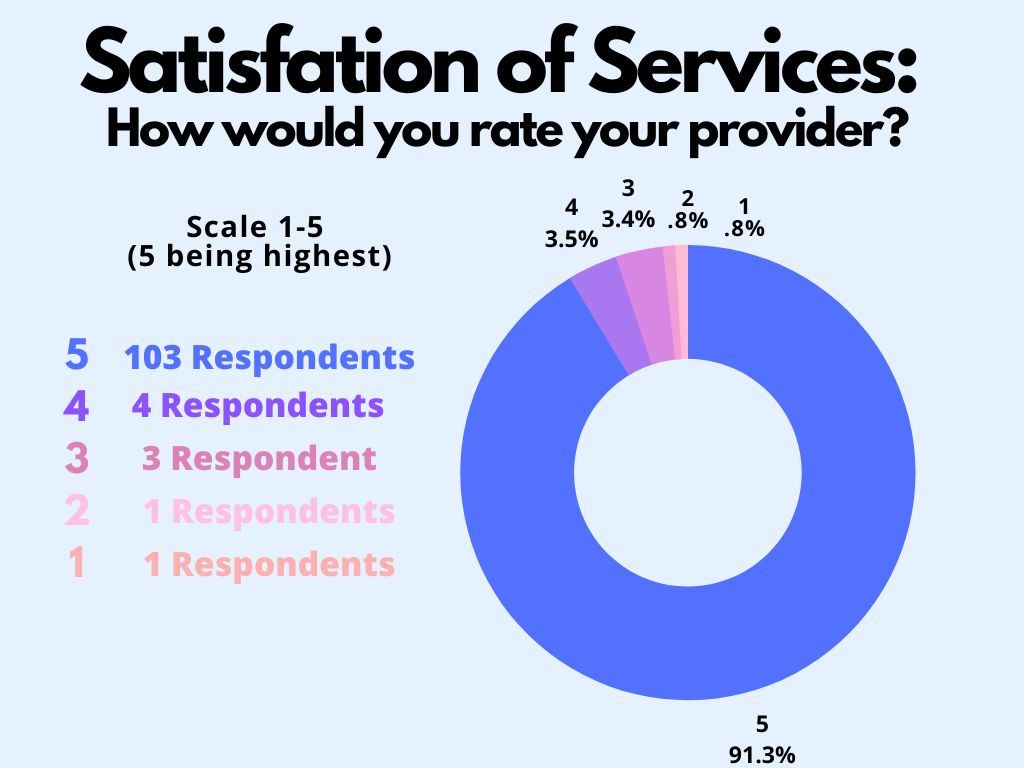 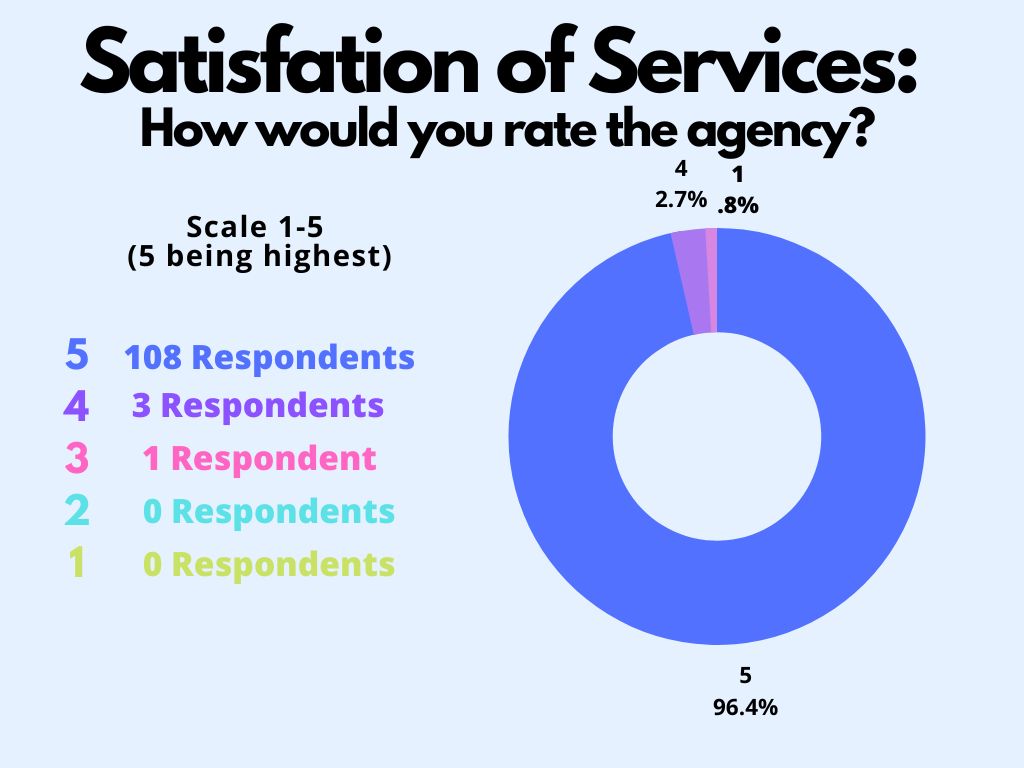 47
AFE Satisfaction with Services
Results for satisfaction with agency staff and progress towards goals are listed:
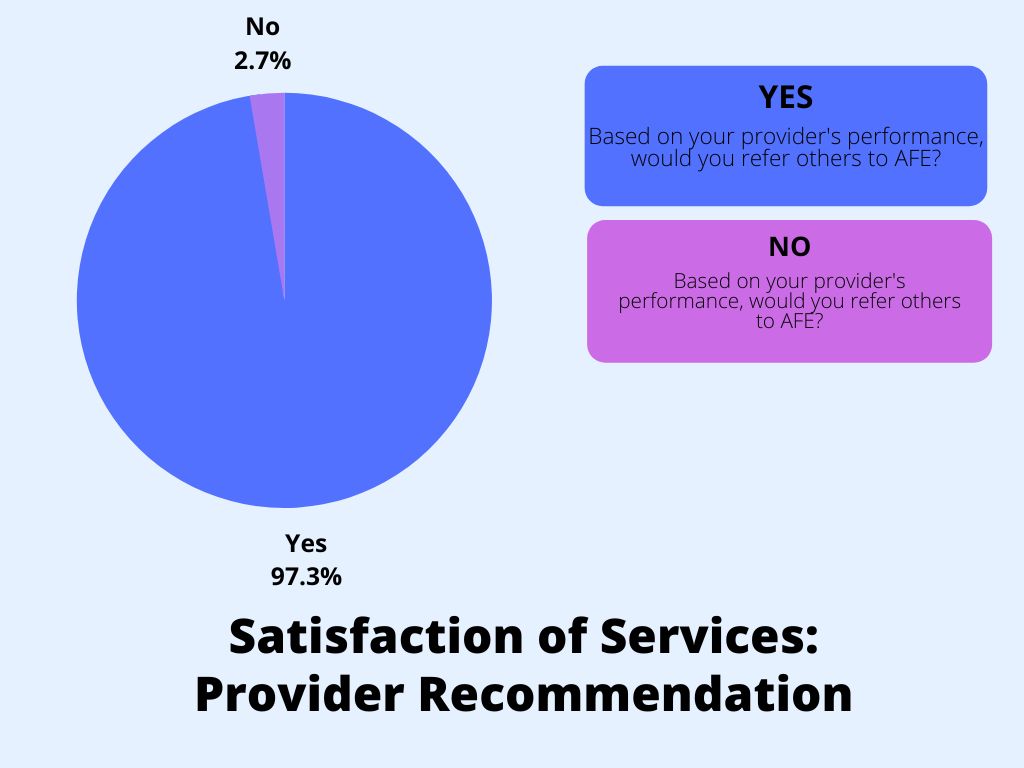 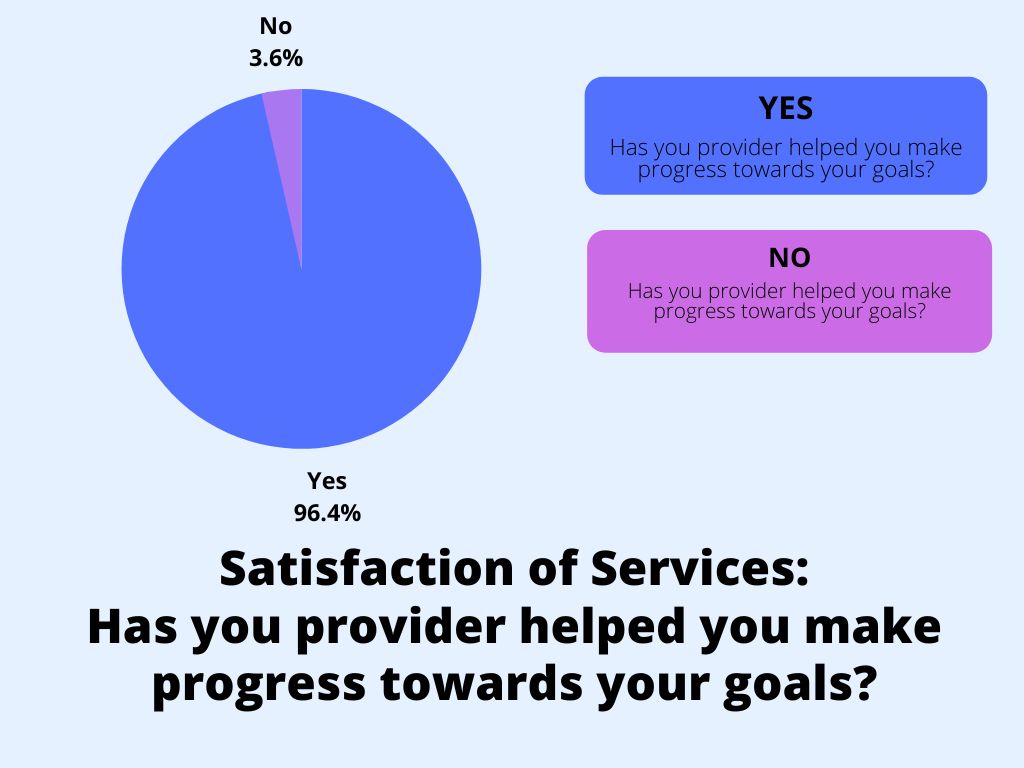 48
AFE Satisfaction/Stakeholders
85% of stakeholders will report being satisfied with the quality of services and interaction with AFE staff members.
Results:   In 2021, this goal was met.
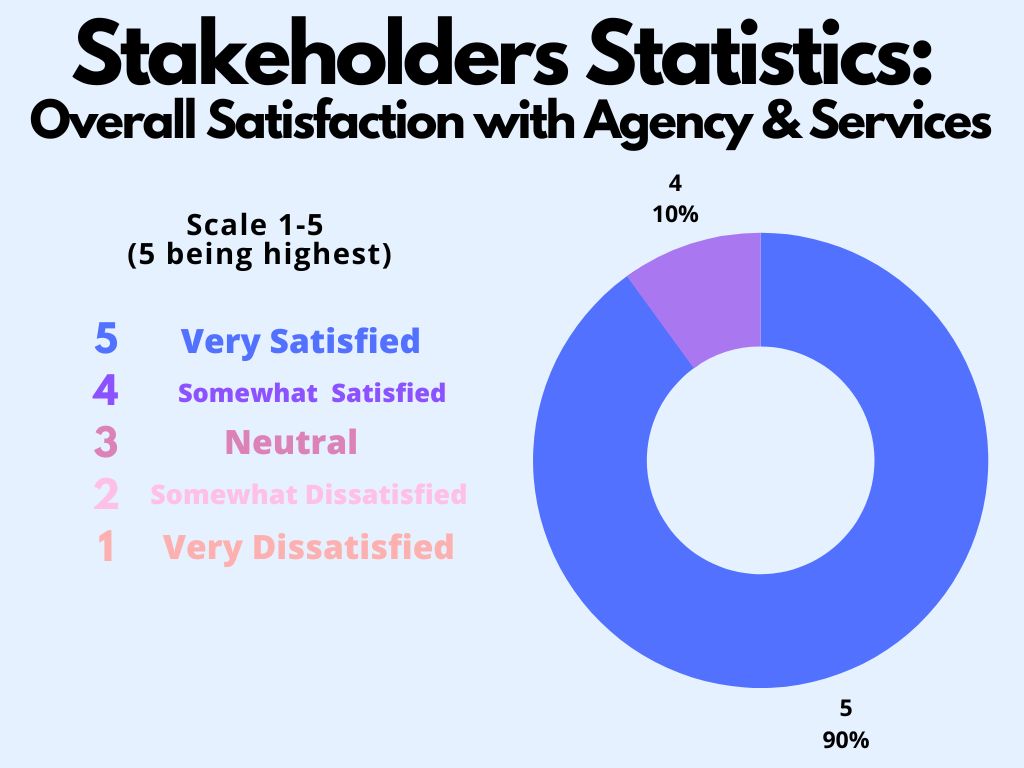 49
Human Resources
Human Resources Statistics
50
Human Resources Overview
GOAL: AFE will maintain a staff retention rate of 80%. In 2021, this goal was not met.
In 2021, AFE struggled with staffing as did most mental health agencies.  In 2021, AFE had a retention rating of 76.81% and had a total of 54 employees/contactors at the end of the year.
51
Human Resources Overview
During 2021, AFE struggled with hiring staff to fulfill our mission and goals. We hired 17 staff for the year. 
Goal: AFE will increase recruitment by 10% in 2022.
For more information, please review AFE Human Resources Annual Report for 2021.
52
Areas 
of 
Growth
53
Areas of Growth
Our approach is founded on a deep commitment to continually improving 
our services. In an effort to continue to improve the services we provide, 
AFE will implement the following:

To increase referrals, AFE will develop marketing and outreach strategies that will increase our potential for referrals from a wider geographic area throughout metro Atlanta.  We will also educate referral sources on appropriate referrals based upon insurance, presenting needs, geographic location and ages.  

Increase staff retention rate to 80% and increase work force by 10%. AFE is working diligently to hire staff to fill current open positions. 

Return to open access scheduling for intakes 4 days a week (once sufficient staff has been hired).

Regular feedback from referral sources and consumers served will               continue to be used to improve services.
54
Areas of Growth
AFE will work to increase successful discharge rate to 75%.  We believe that our results were impacted by COVID. However, moving forward we will ensure that all families are aware of their discharge plan.  AFE will train staff on discharge planning and ensure that AFE staff begin the discharge process prior to the end of services.  AFE will ensure that each plan is written, presented to the family and the recommendations are implemented.

Continue to promote a diverse work force population that is able to meet the needs of the consumers served. 

Explore new trends within the workforce as a result of COVID. Maintain a positive work culture and employee morale to enhance staff retention.
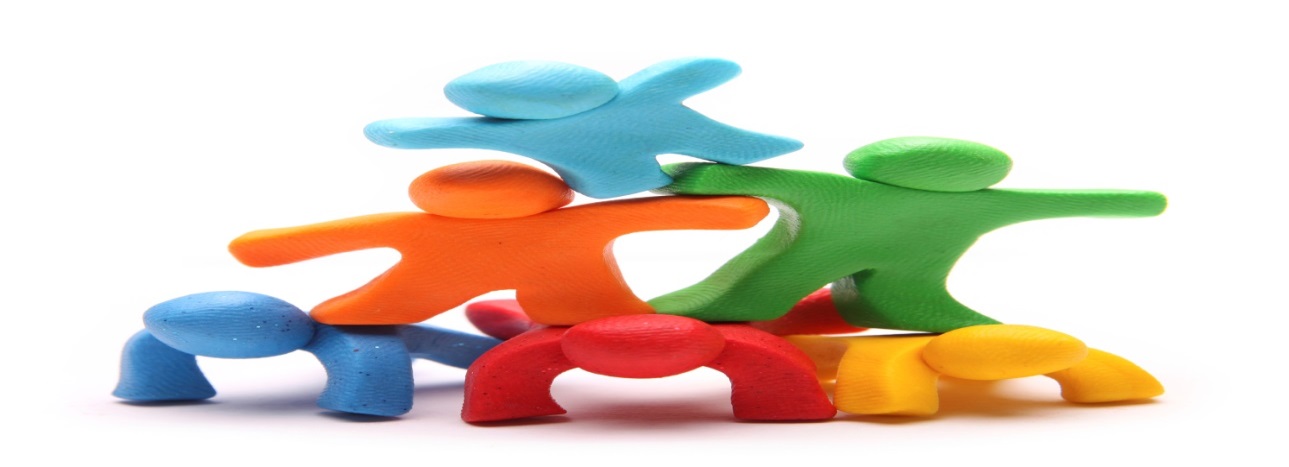 55
Questions/Comments
We welcome your comments and feedback.  To 
contact us, please call our office at (770) 918-8003 
or by email at adenise@affeinc.org.
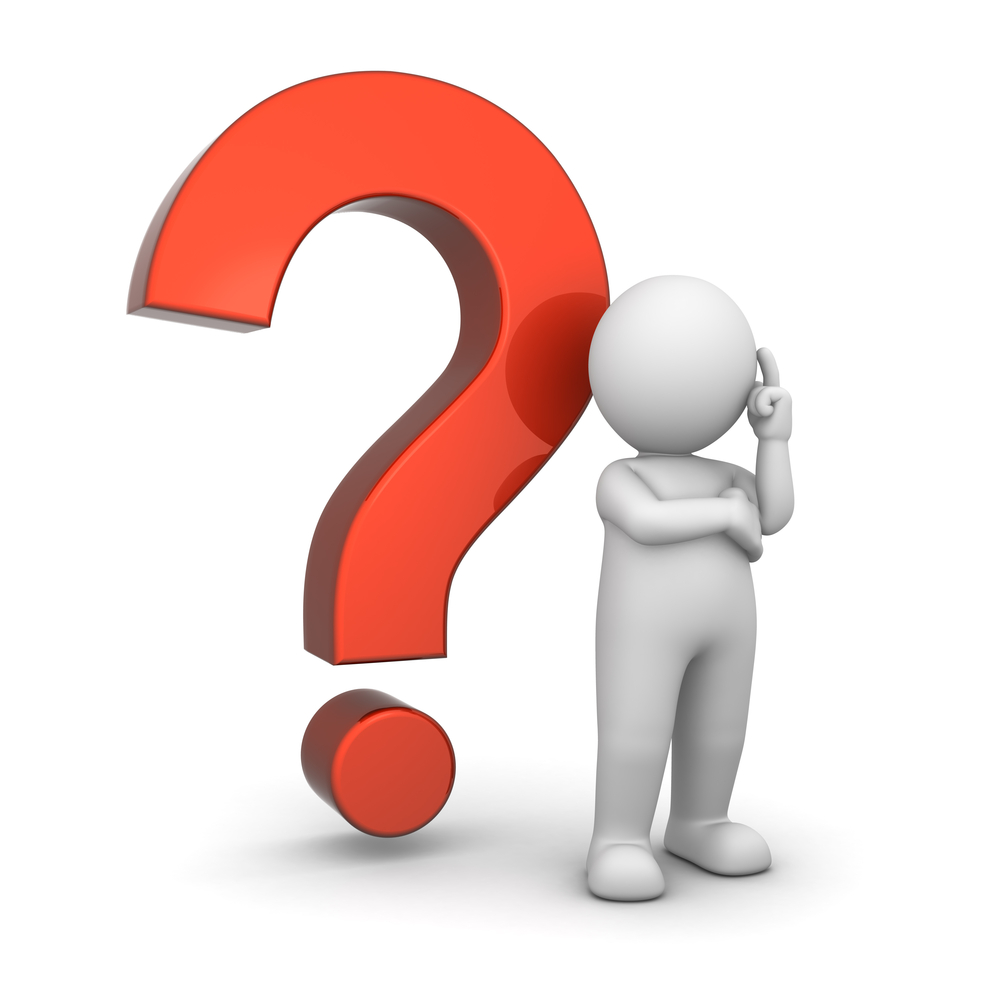 56